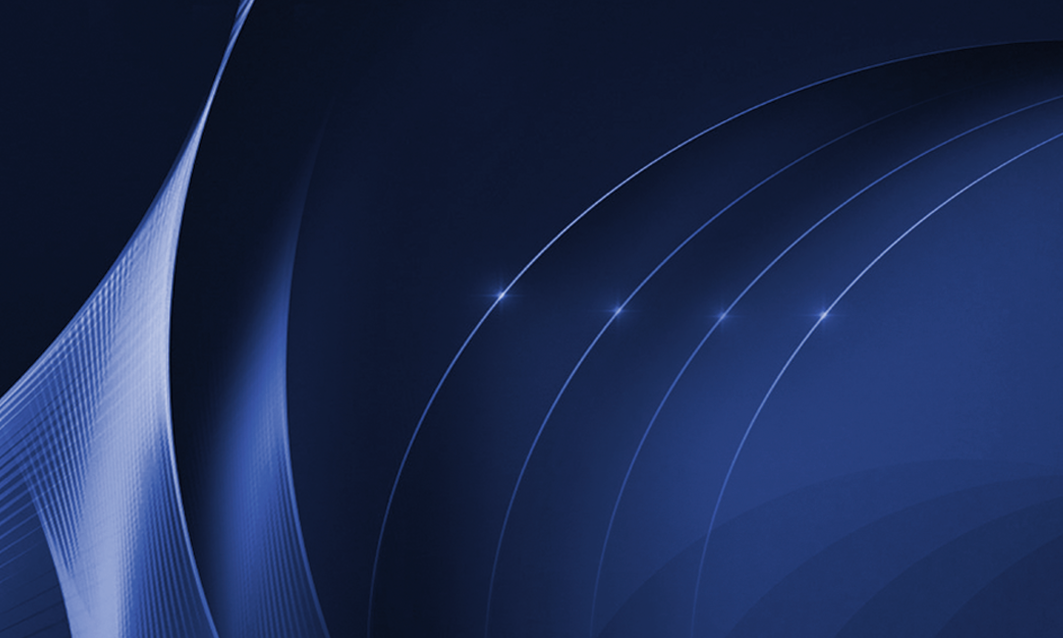 LOGO
Free PPT templates
Insert the Subtitle of Your Presentation
as
https://www.freeppt7.com
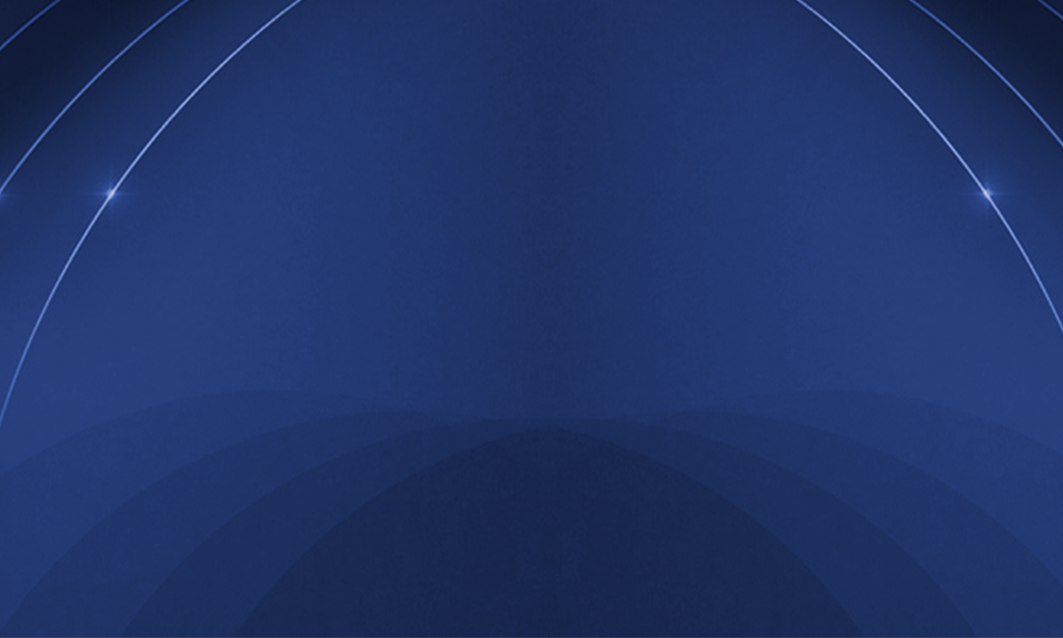 Contents
Synergistically utilize technically sound portals with, Synergistically utilize technically sound, Synergistically
Synergistically utilize technically sound portals with, Synergistically utilize technically sound, Synergistically
02
01
Synergistically utilize technically sound portals with, Synergistically utilize technically sound, Synergistically
Synergistically utilize technically sound portals with, Synergistically utilize technically sound, Synergistically
04
03
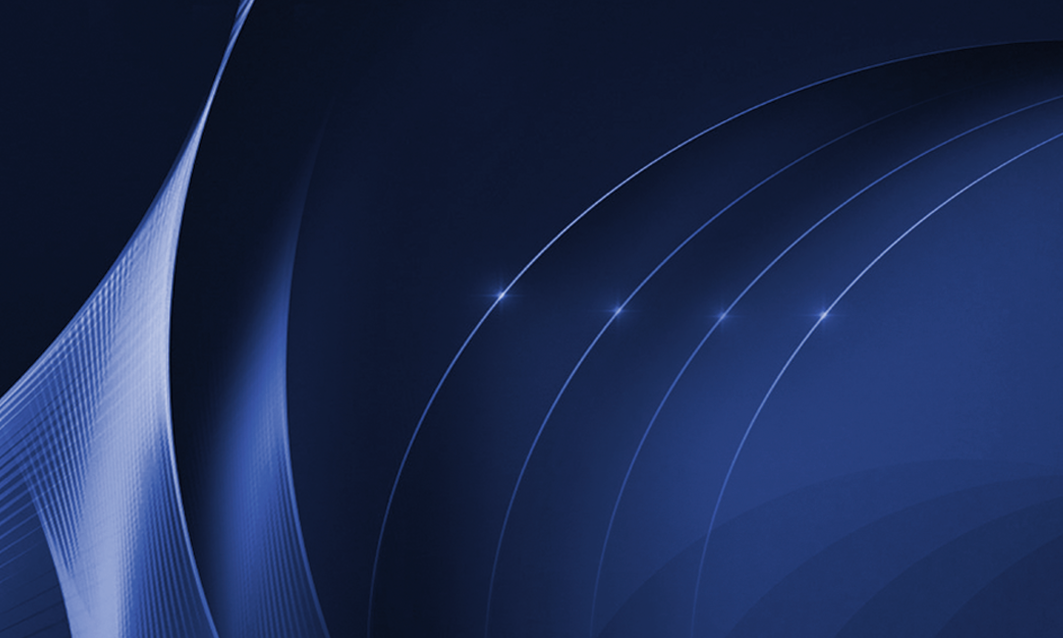 Tittle text
01
Copy paste fonts. Choose the only opt ion to retain text.
Synergistically utilize technically sound portals with, Synergistically utilize technically sound, Synergistically
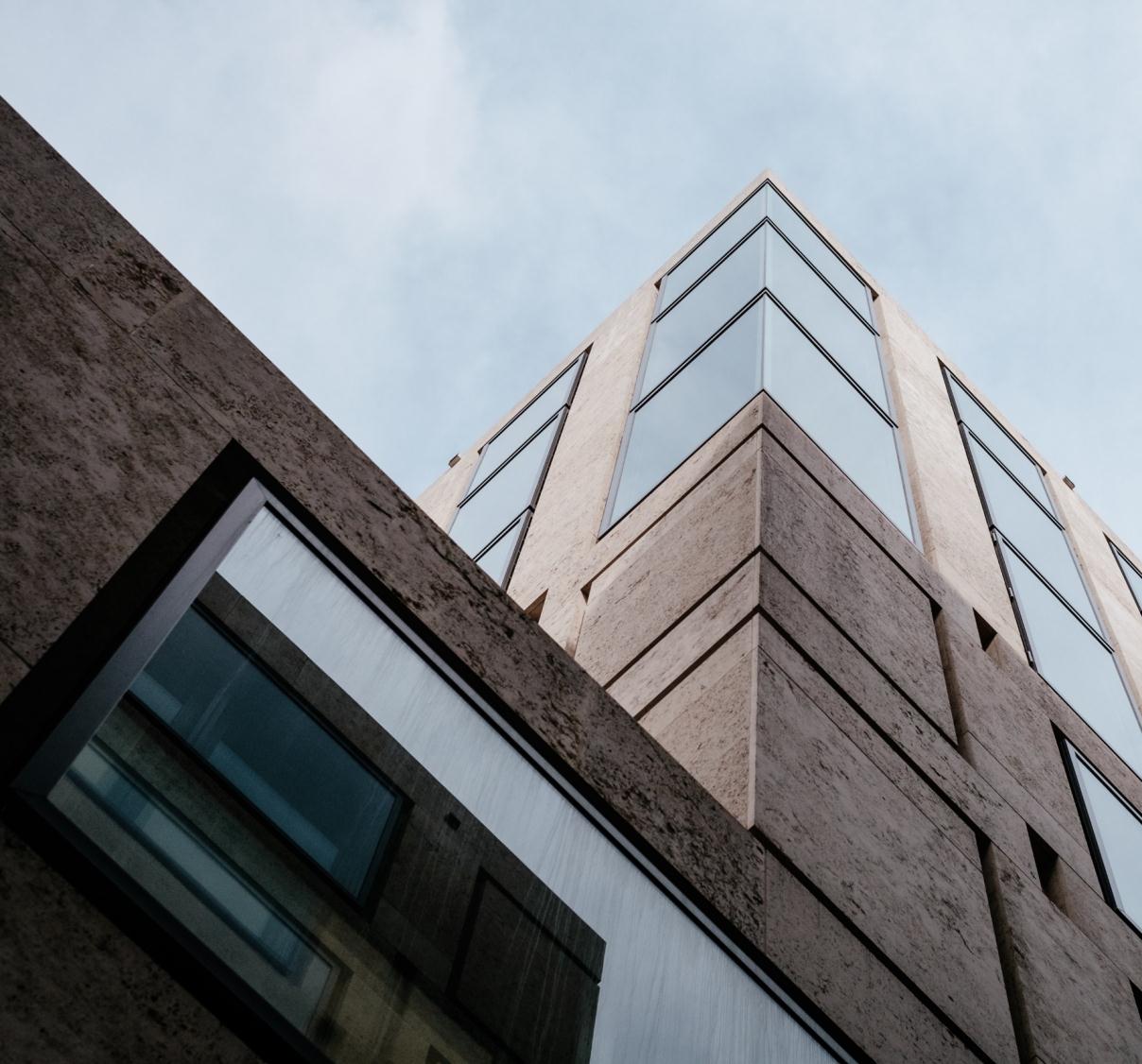 Tittle text
25%
Synergistically utilize technically sound portals with, Synergistically utilize technically sound, Synergistically utilize, Synergistically utilize
Synergistically utilize technically sound portals with, Synergistically utilize technically sound, Synergistically utilize, Synergistically utilize
25%
Synergistically utilize technically sound portals with, Synergistically utilize technically sound, Synergistically utilize, Synergistically utilize
Synergistically utilize technically sound portals with, Synergistically utilize technically sound, Synergistically utilize, Synergistically utilize
25%
Synergistically utilize technically sound portals with, Synergistically utilize technically sound, Synergistically utilize, Synergistically utilize
Synergistically utilize technically sound portals with, Synergistically utilize technically sound, Synergistically utilize, Synergistically utilize
Tittle text
Synergistically utilize technically sound portals with, Synergistically utilize technically sound, Synergistically utilize
Synergistically utilize technically sound portals with, Synergistically utilize technically sound, Synergistically utilize，Synergistically utilize technically sound portals with, Synergistically utilize technically
Synergistically utilize technically sound portals with, Synergistically utilize technically sound, Synergistically utilize
5
Tittle text
Synergistically utilize technically sound portals with, Synergistically, Synergistically utilize technically sound portals with, Synergistically，Synergistically
01
Synergistically utilize technically sound portals with, Synergistically, Synergistically utilize technically sound portals with, Synergistically，Synergistically
Synergistically utilize technically sound portals with, Synergistically, Synergistically utilize technically sound portals with, Synergistically，Synergistically
6
Tittle text
Tittle text
Tittle text
Tittle text
Tittle text
Synergistically utilize technically sound portals with, Synergistically utilize technically sound
Synergistically utilize technically sound portals with, Synergistically utilize technically sound
Synergistically utilize technically sound portals with, Synergistically utilize technically sound
Synergistically utilize technically sound portals with, Synergistically utilize technically sound
7
Tittle text
Tittle text
25%
Synergistically utilize technically sound portals with, Synergistically utilize technically sound, Synergistically utilize, Synergistically utilize
Synergistically utilize technically sound portals with, Synergistically utilize technically sound, Synergistically utilize, Synergistically utilize
45%
25%
Synergistically utilize technically sound portals with, Synergistically utilize technically sound, Synergistically utilize, Synergistically utilize
Synergistically utilize technically sound portals with, Synergistically utilize technically sound, Synergistically utilize, Synergistically utilize
65%
25%
25%
Synergistically utilize technically sound portals with, Synergistically utilize technically sound, Synergistically utilize, Synergistically utilize
Synergistically utilize technically sound portals with, Synergistically utilize technically sound, Synergistically utilize, Synergistically utilize
8
Tittle text
Synergistically utilize technically sound portals with, Synergistically utilize technically sound, Synergistically utilize, Synergistically utilize
Synergistically utilize technically sound portals with, Synergistically utilize technically sound, Synergistically utilize, Synergistically utilize
Synergistically utilize technically sound portals with, Synergistically utilize technically sound, Synergistically utilize, Synergistically utilize
Synergistically utilize technically sound portals with, Synergistically utilize technically sound, Synergistically utilize, Synergistically utilize
Synergistically utilize technically sound portals with, Synergistically utilize technically sound, Synergistically utilize, Synergistically utilize
Synergistically utilize technically sound portals with, Synergistically utilize technically sound, Synergistically utilize, Synergistically utilize
9
Tittle text
Synergistically utilize technically sound portals with, Synergistically, Synergistically
February
March
Synergistically utilize technically sound portals with, Synergistically, Synergistically
April
Synergistically utilize technically sound portals with, Synergistically, Synergistically
May
0
10
15
20
25
30
June
Synergistically utilize technically sound portals with, Synergistically, Synergistically
10
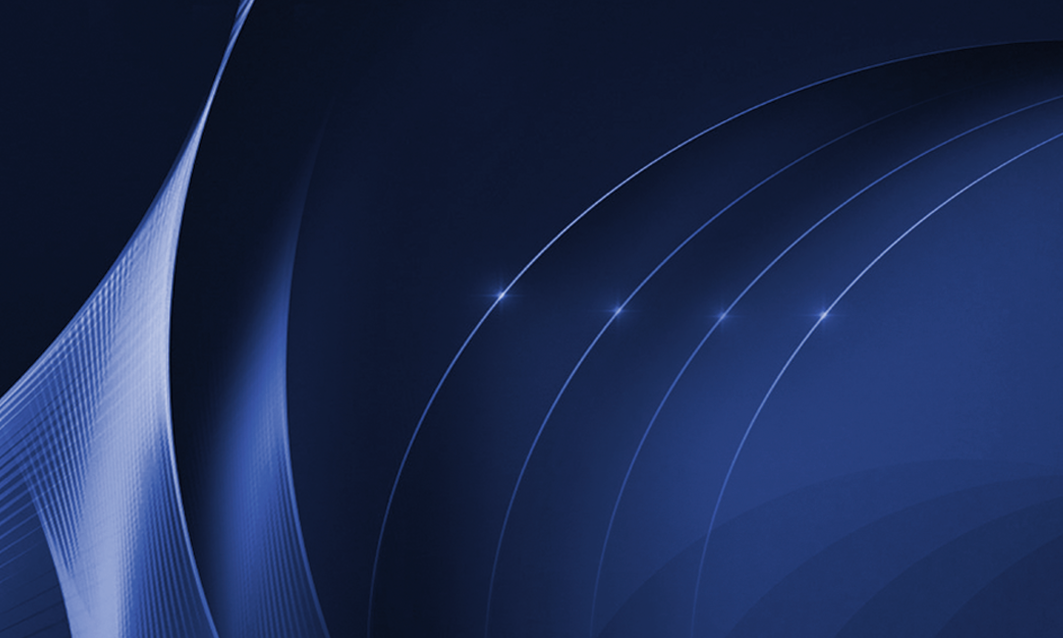 Tittle text
02
Copy paste fonts. Choose the only opt ion to retain text.
Synergistically utilize technically sound portals with, Synergistically utilize technically sound, Synergistically
Tittle text
Synergistically utilize technically sound portals with, Synergistically utilize technically sound, Synergistically utilize, Synergistically utilize
Synergistically utilize technically sound portals with, Synergistically utilize technically sound, Synergistically utilize, Synergistically utilize
Synergistically utilize technically sound portals with, Synergistically utilize technically sound, Synergistically utilize, Synergistically utilize
Synergistically utilize technically sound portals with, Synergistically utilize technically sound, Synergistically utilize, Synergistically utilize
Tittle text
5,000
Synergistically utilize technically sound portals with, Synergistically utilize technically，Synergistically
Synergistically utilize technically sound portals with, Synergistically utilize technically，Synergistically
Synergistically utilize technically sound portals with, Synergistically utilize technically，Synergistically
Tittle text
Location
Hour
Mars
100%
10%
00-06
60%
Venus
75%
07-12
75%
60%
Mercury
13-18
Saturn
10%
100%
19-24
Synergistically utilize technically sound portals with, Synergistically utilize technically，Synergistically utilize technically sound portals with, Synergistically utilize technically
Synergistically utilize technically sound portals with, Synergistically utilize technically，Synergistically utilize technically sound portals with, Synergistically utilize technically
02
01
14
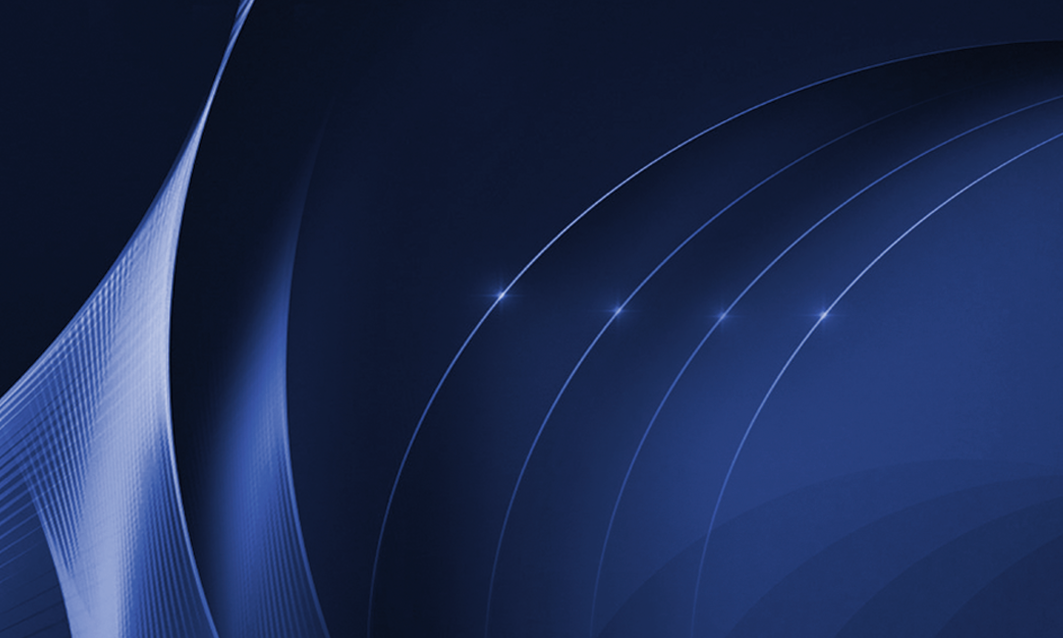 Tittle text
03
Copy paste fonts. Choose the only opt ion to retain text.
Synergistically utilize technically sound portals with, Synergistically utilize technically sound, Synergistically
Tittle text
Synergistically utilize technically sound portals with, Synergistically utilize technically sound, Synergistically utilize, Synergistically utilize
Synergistically utilize technically sound portals with, Synergistically utilize technically sound, Synergistically utilize, Synergistically utilize
Synergistically utilize technically sound portals with, Synergistically utilize technically sound, Synergistically utilize, Synergistically utilize
16
Tittle text
Synergistically utilize technically sound portals with, Synergistically utilize technically sound, Synergistically utilize, Synergistically utilize
Synergistically utilize technically sound portals with, Synergistically utilize technically sound, Synergistically utilize, Synergistically utilize
Synergistically utilize technically sound portals with, Synergistically utilize technically sound, Synergistically utilize, Synergistically utilize
Synergistically utilize technically sound portals with, Synergistically utilize technically sound, Synergistically utilize, Synergistically utilize
Synergistically utilize technically sound portals with, Synergistically utilize technically sound, Synergistically utilize, Synergistically utilize
17
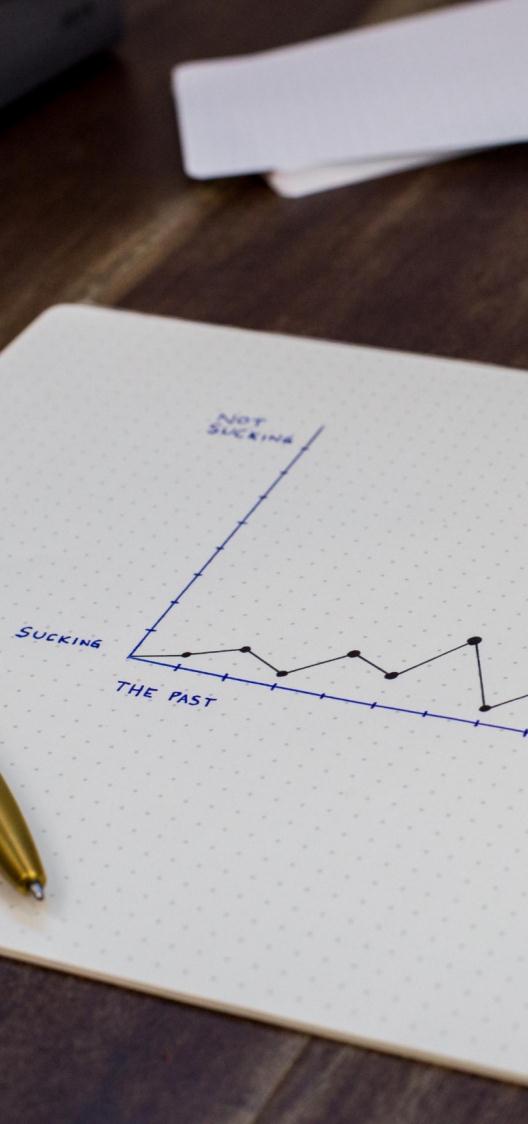 10
9
8
7
6
5
4
3
2
1
Category 1
Category 2
Category 3
Category 4
Category 5
Tittle text
01
03
04
02
Synergistically utilize technically sound portals with
Synergistically utilize technically sound portals with
Synergistically utilize technically sound portals with
Synergistically utilize technically sound portals with
05
07
08
06
Synergistically utilize technically sound portals with
Synergistically utilize technically sound portals with
Synergistically utilize technically sound portals with
Synergistically utilize technically sound portals with
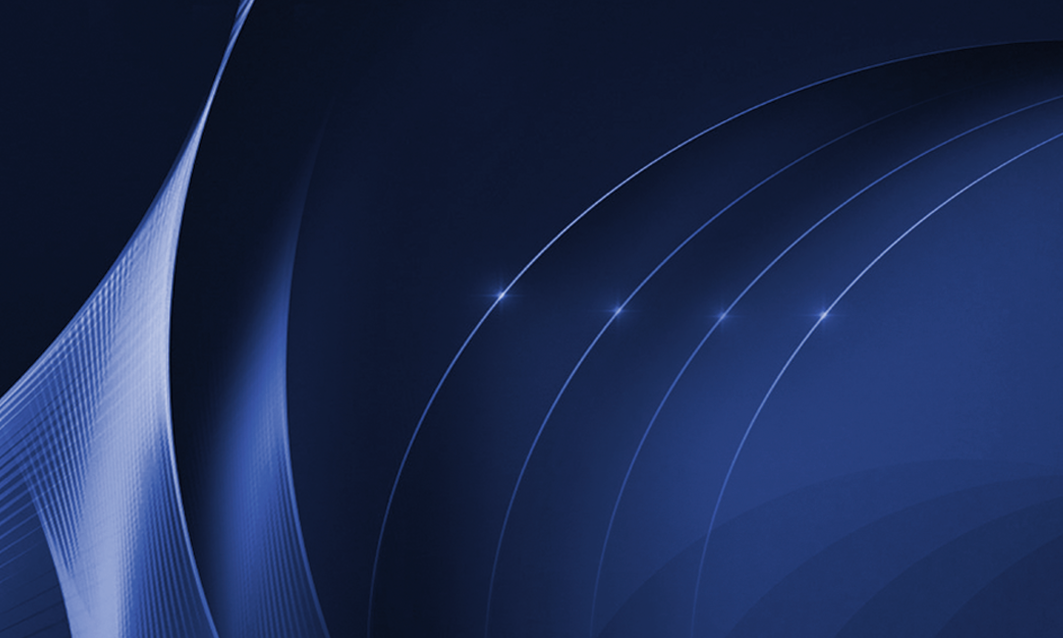 Tittle text
04
Copy paste fonts. Choose the only opt ion to retain text.
Synergistically utilize technically sound portals with, Synergistically utilize technically sound, Synergistically
Synergistically utilize technically sound portals with, Synergistically utilize technically sound, Synergistically. Synergistically utilize technically sound portals with, Synergistically utilize technically sound
Synergistically utilize technically sound portals with, Synergistically utilize technically sound, Synergistically. Synergistically utilize technically sound portals with, Synergistically utilize technically sound
Synergistically utilize technically sound portals with, Synergistically utilize technically sound, Synergistically. Synergistically utilize technically sound portals with, Synergistically utilize technically sound
21
Tittle text
Synergistically utilize technically sound portals with, Synergistically utilize technically，Synergistically utilize technically sound portals with, Synergistically utilize technically
Synergistically utilize technically sound portals with, Synergisticall
01
Synergistically utilize technically sound portals with, Synergisticall
Synergistically utilize technically sound portals with, Synergistically utilize technically，Synergistically utilize technically sound portals with, Synergistically utilize technically
02
22
Tittle text
02
Synergistically utilize technically sound portals with, Synergistically, Synergistically utilize technically sound portals with, Synergistically，Synergistically
Synergistically utilize technically sound portals with, Synergistically, Synergistically utilize technically sound portals with, Synergistically，Synergistically
01
Synergistically utilize technically sound portals with, Synergistically, Synergistically utilize technically sound portals with, Synergistically，Synergistically
Synergistically utilize technically sound portals with, Synergistically, Synergistically utilize technically sound portals with, Synergistically，Synergistically
03
04
23
Tittle text
01
02
03
04
Synergistically utilize technically sound portals with, Synergistically, Synergistically utilize technically sound portals with, Synergistically，Synergistically
Synergistically utilize technically sound portals with, Synergistically, Synergistically utilize technically sound portals with, Synergistically，Synergistically
Synergistically utilize technically sound portals with, Synergistically, Synergistically utilize technically sound portals with, Synergistically，Synergistically
Synergistically utilize technically sound portals with, Synergistically, Synergistically utilize technically sound portals with, Synergistically，Synergistically
24
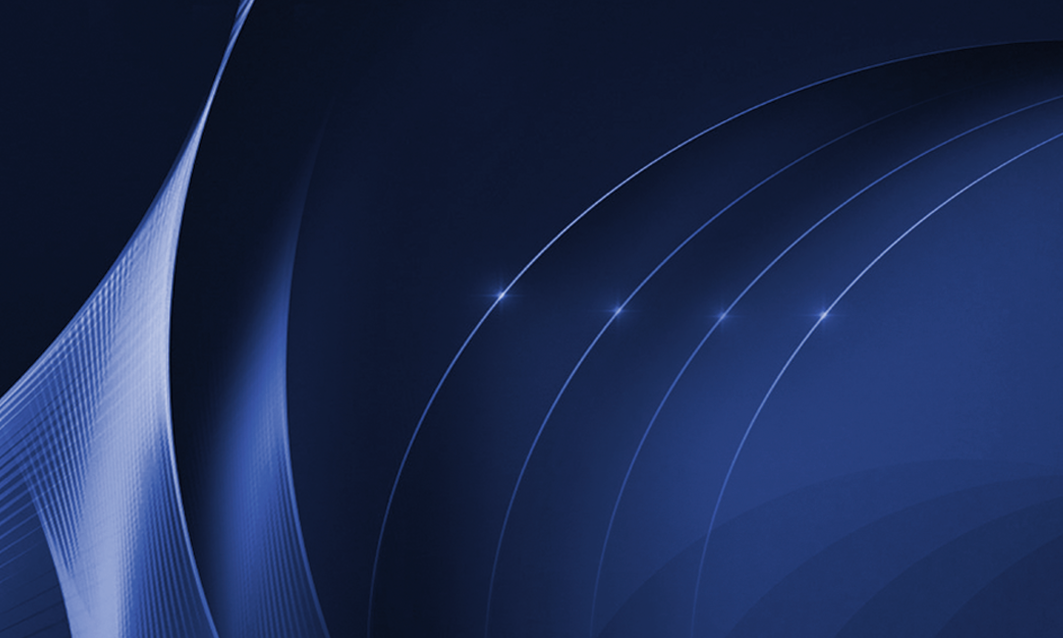 LOGO
Thank you
Copy paste fonts. Choose the only opt ion to retain text.
as
https://www.freeppt7.com